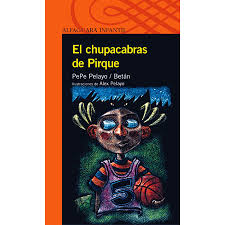 5° básico
“El chupacabras de Pirque”
Geometría y Medición.
Perímetro y Área de figuras cuadradas.
PERÍMETRO …





   Ej:
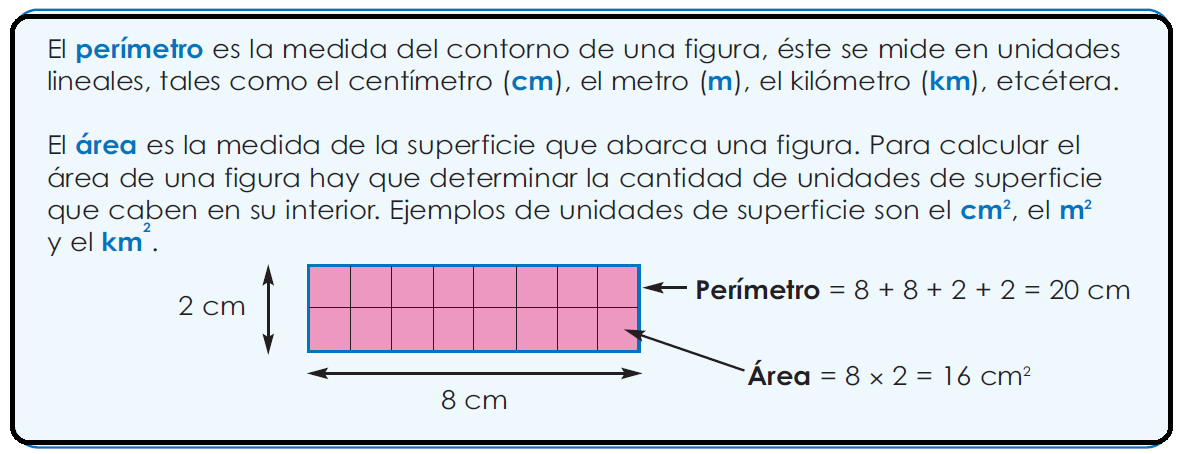 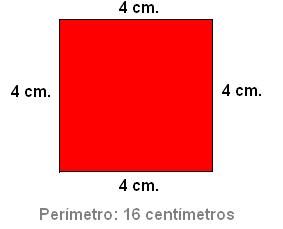 ÁREA…




Ej:
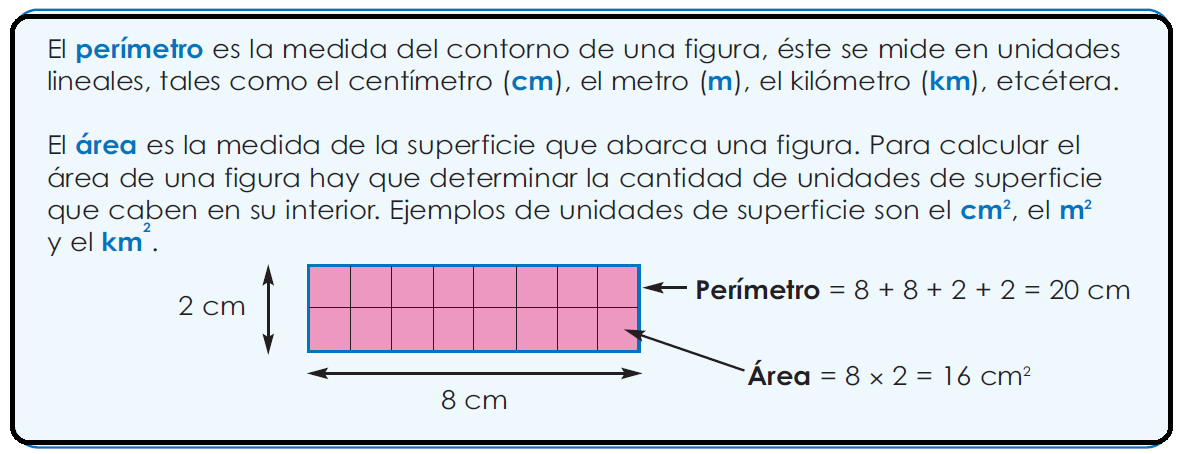 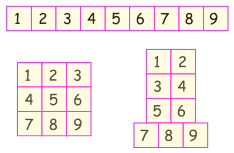 Para complementar tu aprendizaje, puedes ver el siguiente vídeo…


https://www.youtube.com/watch?v=-FvTH9sdL3Q
Trabaja en el texto desde las páginas 134 a la 137.
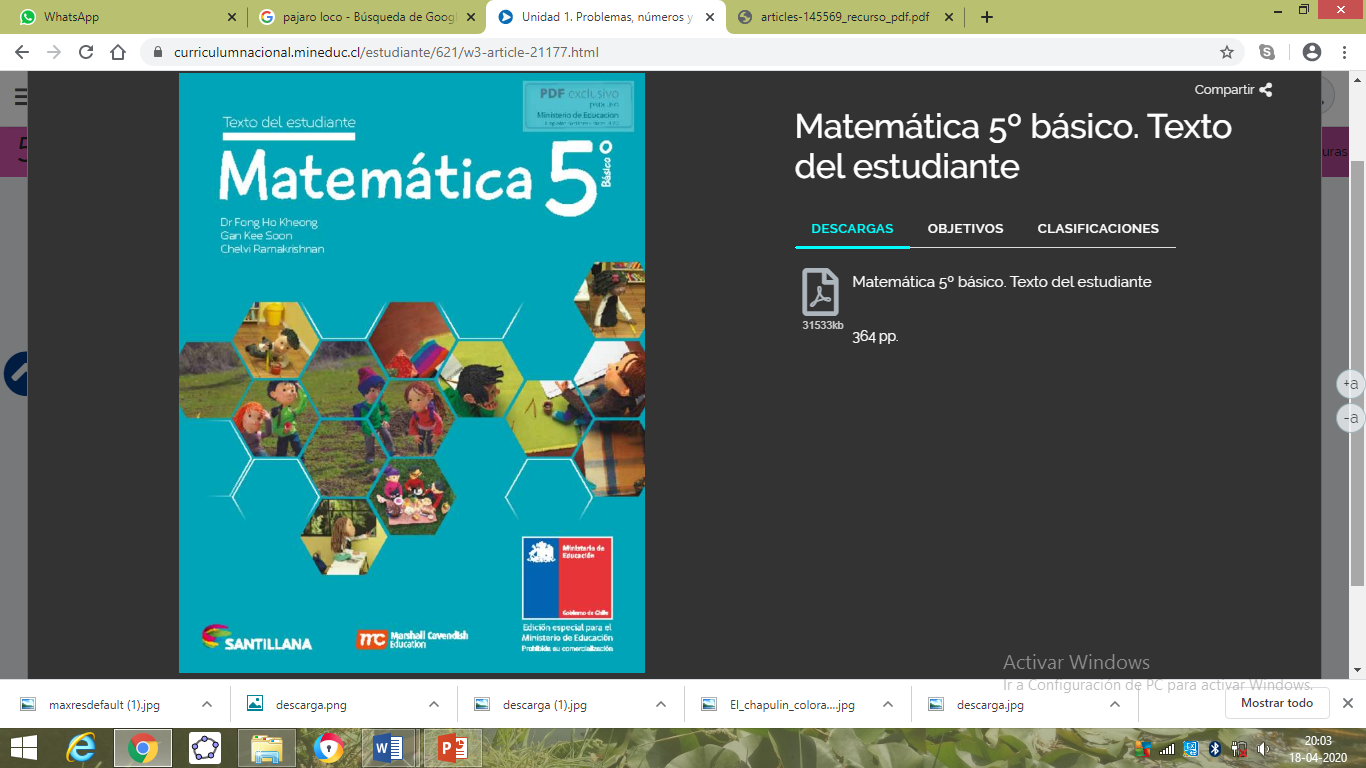 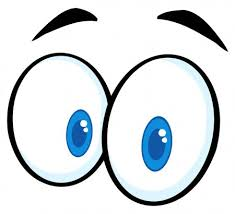 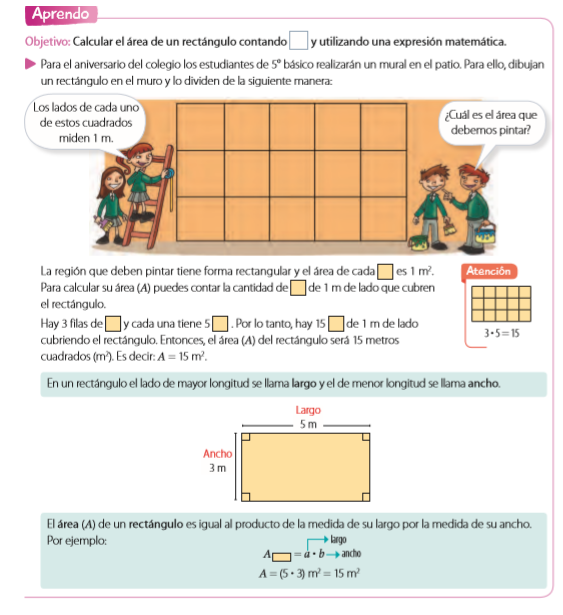 Cuando dice aprendo no se debe hacer nada en la pagina ya que son instrucciones de como debes proceder
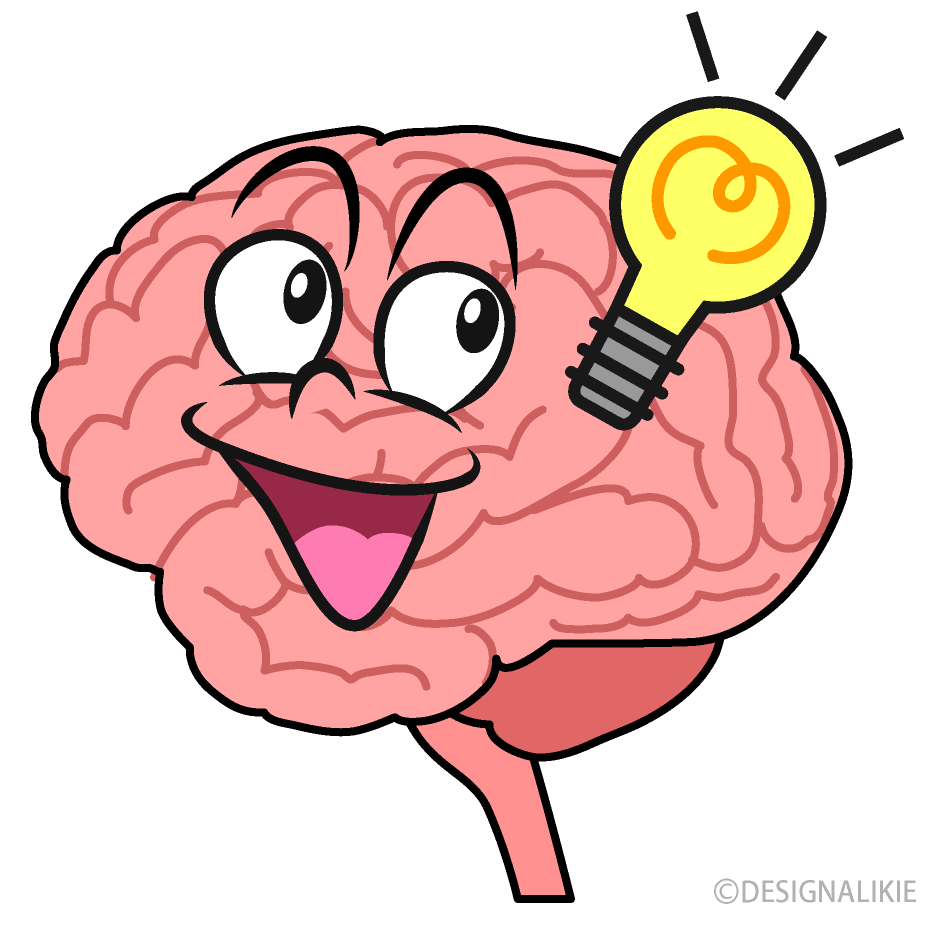 RECUERDA:
DEBES ENVIAR LAS ACTIVIDADES A TRAVES DE:
OPCIÓN 1: LA PLATAFORMA DE CLASSROOM. (ES LO IDEAL)
OPCIÓN 2: CORREO ELECTRONICO: aherrera@liceomixto.cl
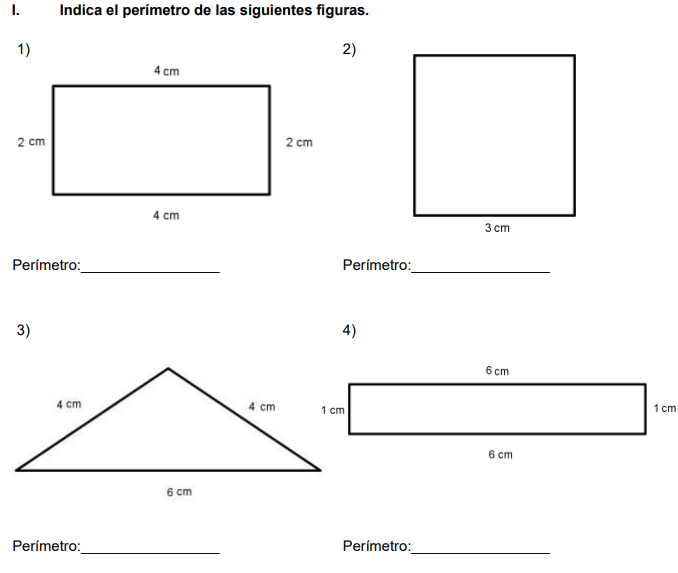